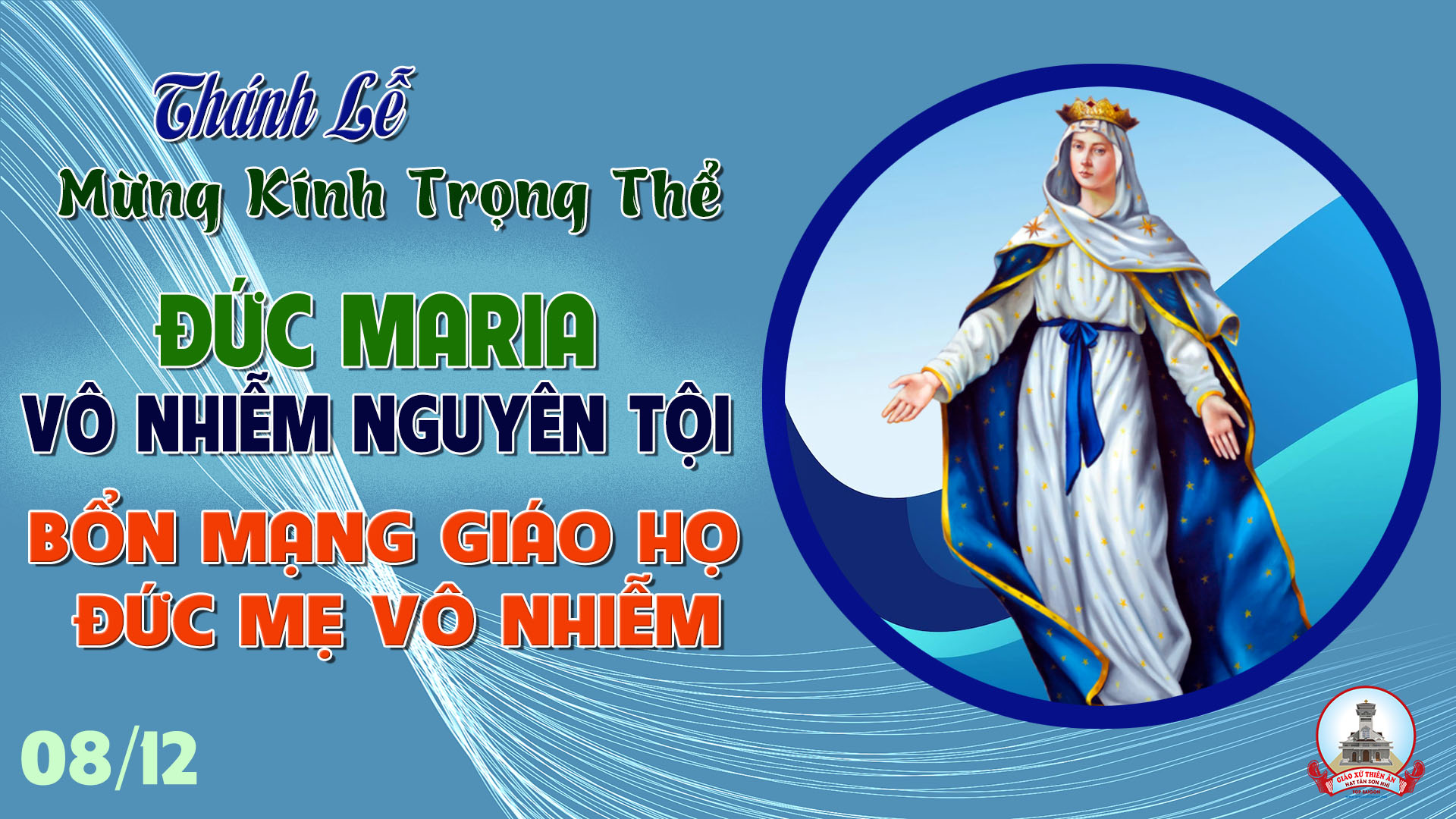 Ca Rước Kiệu 1CUNG CHÚC TRINH VƯƠNGHoài Đức
Tk1: Cung chúc Trinh Vương không hề nhiễm tội truyền, thật Mẹ là Mẹ Thiên Chúa, Mẹ khiết trinh trọn đời. Cung chúc Trinh Vương là kho tích ơn thiêng, Mẹ đã hy sinh hiệp thông để cứu chuộc nhân loài.
Đk: Mẹ Maria! Ai là không được Mẹ thương đến, khốn thay nhân loại mê đắm nên lãng quên. Mẹ Fatima! Con nguyện xin đền tạ yêu mến, muốn hy sinh nhiều, yên ủi Mẹ khỏi ưu phiền.
Tk2: Cung chúc Trinh Vương Mẹ từ ái khôn lường, vì Mẹ đầy ơn Thiên Chúa, Mẹ Nữ Vương muôn loài. Cung chúc Trinh Vương Mẹ nhân ái yêu thương, Mẹ cứu giúp ai lạc bước, ai khốn khổ trên đời.
Đk: Mẹ Maria! Ai là không được Mẹ thương đến, khốn thay nhân loại mê đắm nên lãng quên. Mẹ Fatima! Con nguyện xin đền tạ yêu mến, muốn hy sinh nhiều, yên ủi Mẹ khỏi ưu phiền.
Tk3: Nhưng đáng thương thay nhân loại đã trở lòng, làm nên mạo gai nhọn sắc rạch nát tim Mẹ lành. Mong ước Trinh Vương lượng tha thứ bao dung cho thế nhân bao tội lỗi, xin Đức Mẹ thương tình.
Đk: Mẹ Maria! Ai là không được Mẹ thương đến, khốn thay nhân loại mê đắm nên lãng quên. Mẹ Fatima! Con nguyện xin đền tạ yêu mến, muốn hy sinh nhiều, yên ủi Mẹ khỏi ưu phiền.
Tk4: Con muốn vang cung với thần thánh trên trời, và bao người lành dưới thế ngợi chúc Mẹ thiên đình. Cung chúc Trinh Vương chiều hôm với ban mai, con muốn mến yêu Mẹ mãi, con mến yêu tận tình.
Đk: Mẹ Maria! Ai là không được Mẹ thương đến, khốn thay nhân loại mê đắm nên lãng quên. Mẹ Fatima! Con nguyện xin đền tạ yêu mến, muốn hy sinh nhiều, yên ủi Mẹ khỏi ưu phiền.
Ca Rước Kiệu 2MẸ LÀ KHÚC THÁNH NHẠCÝ Vũ
Tk1: Mẹ như là sen cho bùn lầy thơm ngát. Mẹ như là trăng cho đêm hết âm u. Mẹ như bóng mát. Mẹ như suối mát giữa trưa hè, giữa sa mạc cằn khô…
… Mẹ cho lời ru đưa đời vào êm ái. Mẹ cho vòng tay khơi yêu dấu nơi này. Mẹ tìm hạnh phúc. Mẹ gọi tha thiết. Những nụ cười tiệc Cana thắm ngời.
Đk: Mẹ là mãi thúc giục dìu đưa mỗi người dựng cao Thánh giá. Mẹ là khúc thánh nhạc ủ ấp mỗi người hạnh phúc sống tin yêu.
Tk2: Mẹ tin Mẹ yêu âm thầm mà tha thiết. Mẹ tin Mẹ yêu qua bao lối đi về. Mẹ cùng theo Chúa nhẹ nâng Thánh giá tiếng xin vâng đã vang xa ngàn thu…
…. Mẹ mang tình yêu chan hòa vào biển lớn. Mẹ mang niềm tin vươn cao với non xanh. Mẹ mang tinh khiết đổi thay nhân thế giữa âm thần Mẹ nâng cao cõi trần.
Đk: Mẹ là mãi thúc giục dìu đưa mỗi người dựng cao Thánh giá. Mẹ là khúc thánh nhạc ủ ấp mỗi người hạnh phúc sống tin yêu.
Ca Nhập LễLạy Mẹ Vô Nhiễm Nguyên TộiNgọc Kôn
Đk: Lạy Mẹ Vô Nhiễm Nguyên Tội đẹp như cánh hoa huệ giữa đời, chẳng vương tì vết hay bợn nhơ. Đẹp như câu kết muôn bài thơ, hồn con chiêm ngưỡng nhan đẹp xinh, hiến dâng trái tim yêu hết tình.
Tk1: Xin cho con mỗi ngày thêm mến Mẹ, xin cho con mỗi ngày xa lánh tội. Để sống thánh ân, để sống xứng danh với Con Mẹ chí nhân. Để xứng đáng hơn được Chúa đoái thương, suốt đời luôn tín trung.
Đk: Lạy Mẹ Vô Nhiễm Nguyên Tội đẹp như cánh hoa huệ giữa đời, chẳng vương tì vết hay bợn nhơ. Đẹp như câu kết muôn bài thơ, hồn con chiêm ngưỡng nhan đẹp xinh, hiến dâng trái tim yêu hết tình.
Tk2: Xin cho con trung thành yêu mến Mẹ, xin cho con trung thành với thánh ân. Để suốt tháng năm toả chiếu ánh đăng, sống cuộc đời chứng nhân. Đời sống trở nên bài hát mến thương, cuộc đời sẽ ngát hương.
Đk: Lạy Mẹ Vô Nhiễm Nguyên Tội đẹp như cánh hoa huệ giữa đời, chẳng vương tì vết hay bợn nhơ. Đẹp như câu kết muôn bài thơ, hồn con chiêm ngưỡng nhan đẹp xinh, hiến dâng trái tim yêu hết tình.
Tk3: Xin thương xem giữ gìn khỏi vết tội, luôn trung trinh một bài ca suốt đời. Từ Mẫu của con, tình mến sắt son dẫu cuộc đời héo tàn. Nhận lấy trái tim, lòng mến cháy luôn: Chân tình Mẹ với con.
Đk: Lạy Mẹ Vô Nhiễm Nguyên Tội đẹp như cánh hoa huệ giữa đời, chẳng vương tì vết hay bợn nhơ. Đẹp như câu kết muôn bài thơ, hồn con chiêm ngưỡng nhan đẹp xinh, hiến dâng trái tim yêu hết tình.
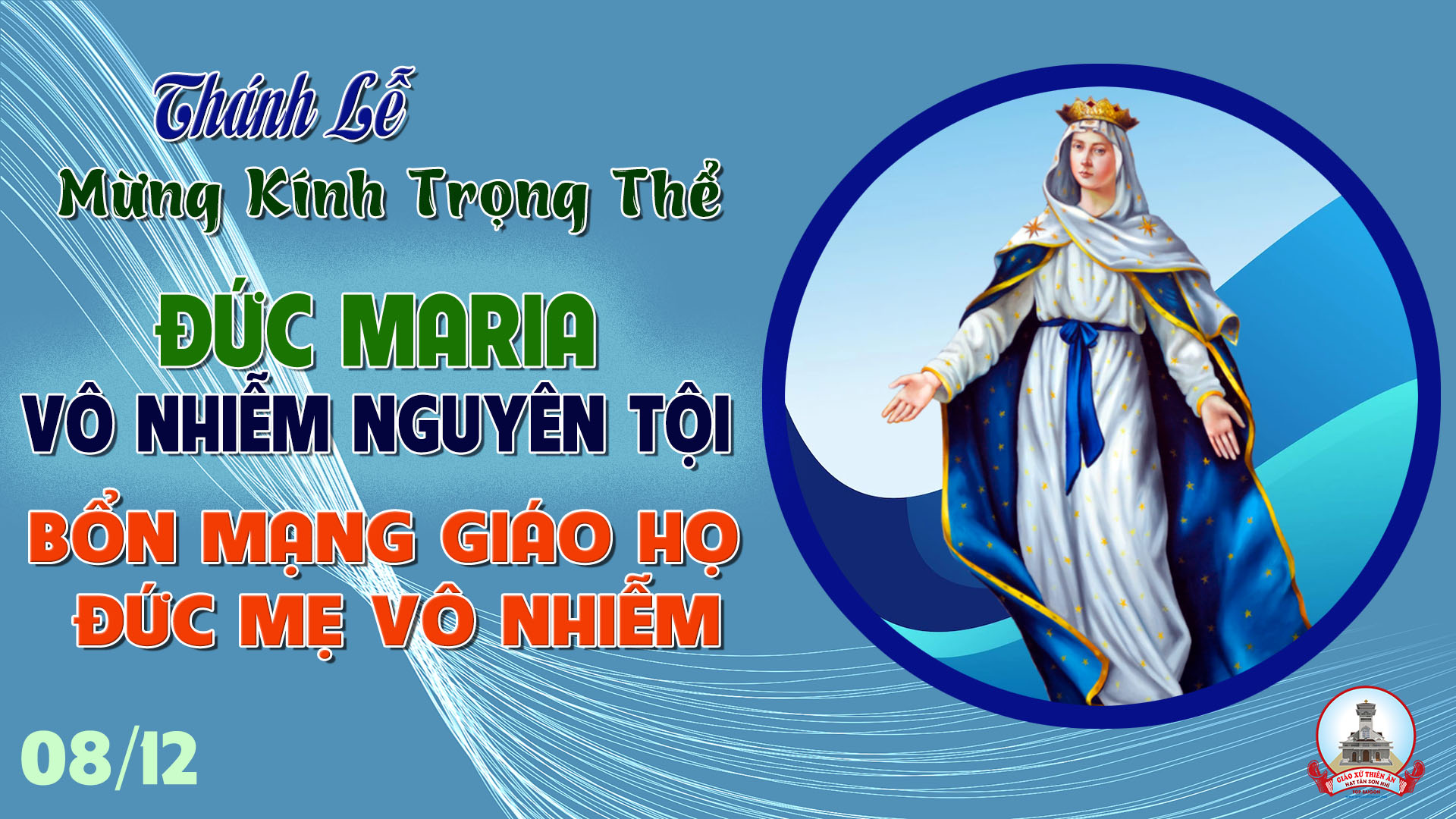 KINH VINH DANH
Ca Lên Đi 2
Chủ tế: Vinh danh Thiên Chúa trên các tầng trời. Và bình an dưới thế, bình an dưới thế cho người thiện tâm.
Chúng con ca ngợi Chúa. Chúng con chúc tụng Chúa. Chúng con thờ lạy Chúa. Chúng con tôn vinh Chúa. Chúng con cảm tạ Chúa vì vinh quang cao cả Chúa.
Lạy Chúa là Thiên Chúa, là Vua trên trời, là Chúa Cha toàn năng. Lạy Con Một Thiên Chúa, Chúa Giê-su Ki-tô.
Lạy Chúa là Thiên Chúa, là Chiên Thiên Chúa, là Con Đức Chúa Cha. Chúa xoá tội trần gian, xin thương, xin thương, xin thương xót chúng con.
Chúa xoá tội trần gian, xin nhận lời chúng con cầu khẩn. Chúa ngự bên hữu Đức Chúa Cha, xin thương, xin thương, xin thương xót chúng con.
Vì lạy Chúa Giê-su Ki-tô, chỉ có Chúa là Đấng Thánh, chỉ có Chúa là Chúa, chỉ có Chúa là Đấng Tối Cao, cùng Đức Chúa Thánh Thần trong vinh quang Đức Chúa Cha. A-men. A-men.
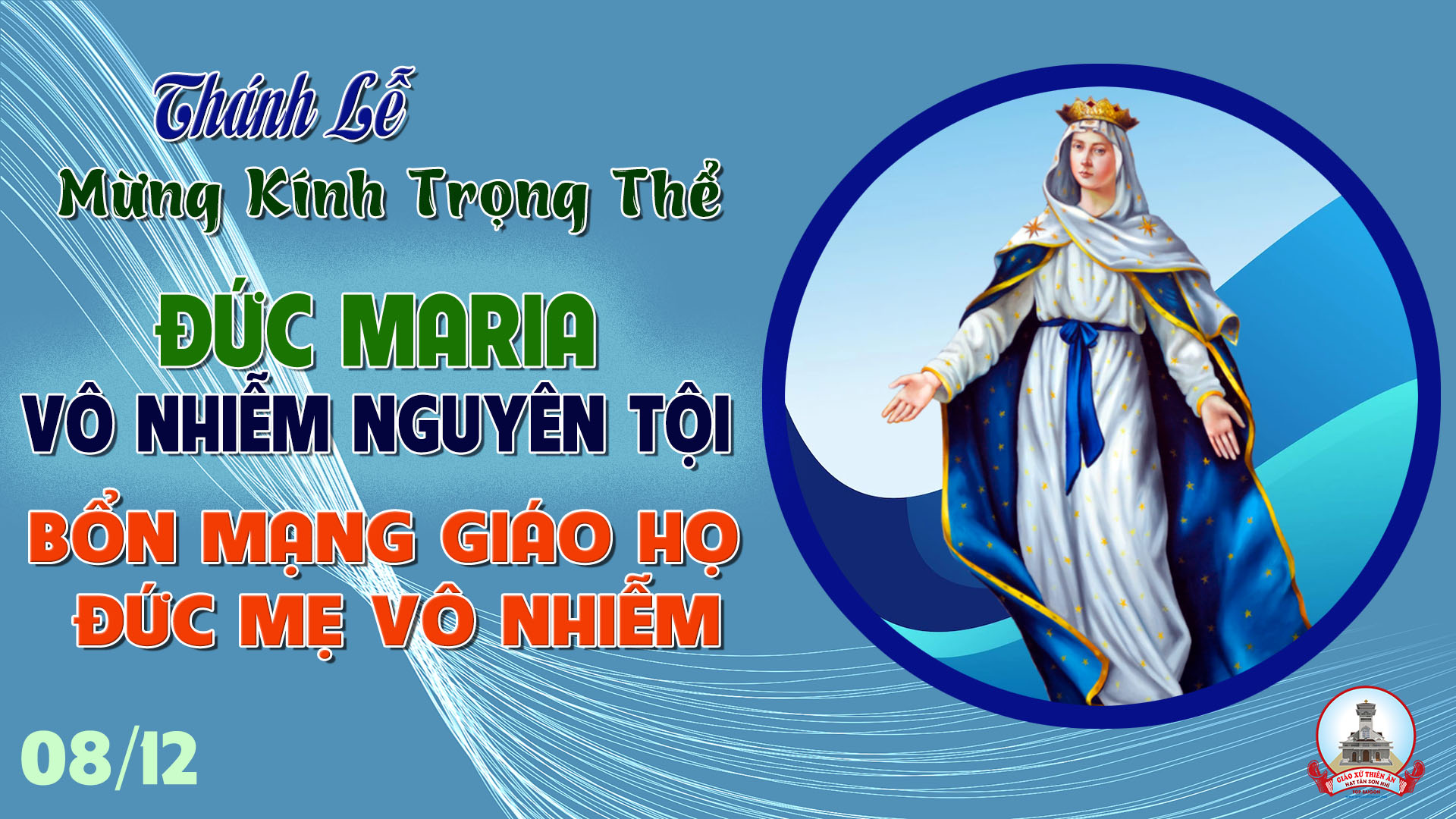 Thánh Vịnh 97Lễ Đức Maria Vô Nhiễm Nguyên TộiLm. Kim Long
Đk: Hát lên khúc tân ca mừng Thiên Chúa vì Ngài đã thực hiện biết bao kỳ công.
Tk1: Hát lên một khúc tân ca ngợi khen Chúa Trời, vì Chúa đã tạo tác biết bao kỳ công. Nhờ tay thực uy dũng Ngài đã vinh thắng, vinh thắng nhờ cánh tay thánh thiện của Ngài.
Đk: Hát lên khúc tân ca mừng Thiên Chúa vì Ngài đã thực hiện biết bao kỳ công.
Tk2: Chúa nay dọi chiếu trên ta hồng ân cứu độ. Mạc khải cùng vạn quốc đức công bình đây. Tình thương, lòng trung tín rầy Ngài đã nhớ, ban xuống nhà Ích-diên, chính dân riêng Ngài.
Đk: Hát lên khúc tân ca mừng Thiên Chúa vì Ngài đã thực hiện biết bao kỳ công.
Tk3: Khắp nơi toàn cõi dương gian rầy đã ngắm nhìn. Nhìn Chúa dùng quyền phép cứu độ trần gian. Nào mau ngợi khen Chúa, địa cầu muôn nơi, vui sướng đàn hát lên, hỉ hoan reo hò.
Đk: Hát lên khúc tân ca mừng Thiên Chúa vì Ngài đã thực hiện biết bao kỳ công.
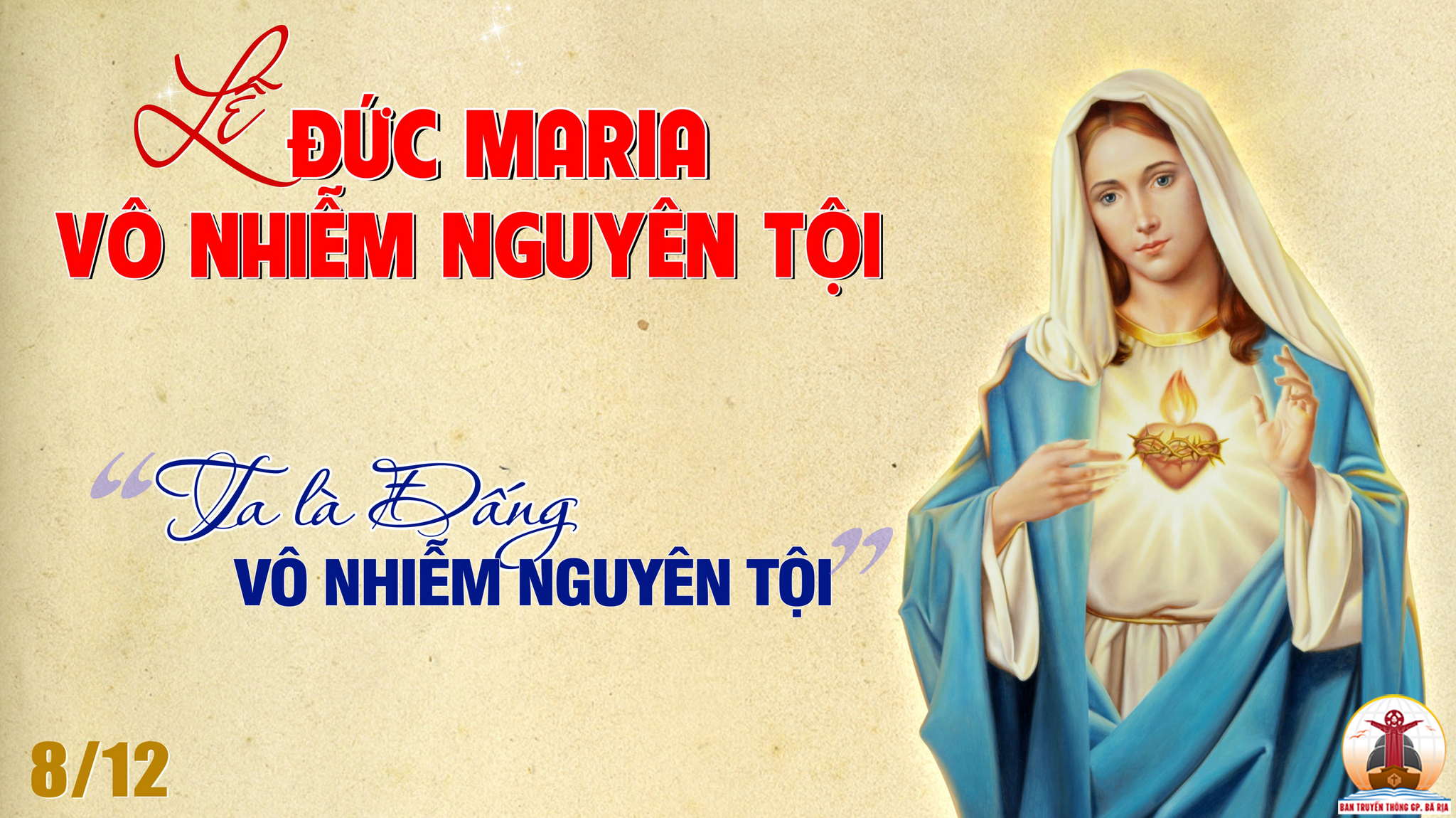 Alleluia - Alleluia:
Kính mừng Ma-ri-a đầy ơn phúc, Chúa ở cùng Mẹ, Mẹ diễm phúc hơn các phụ nữ.
Alleluia …
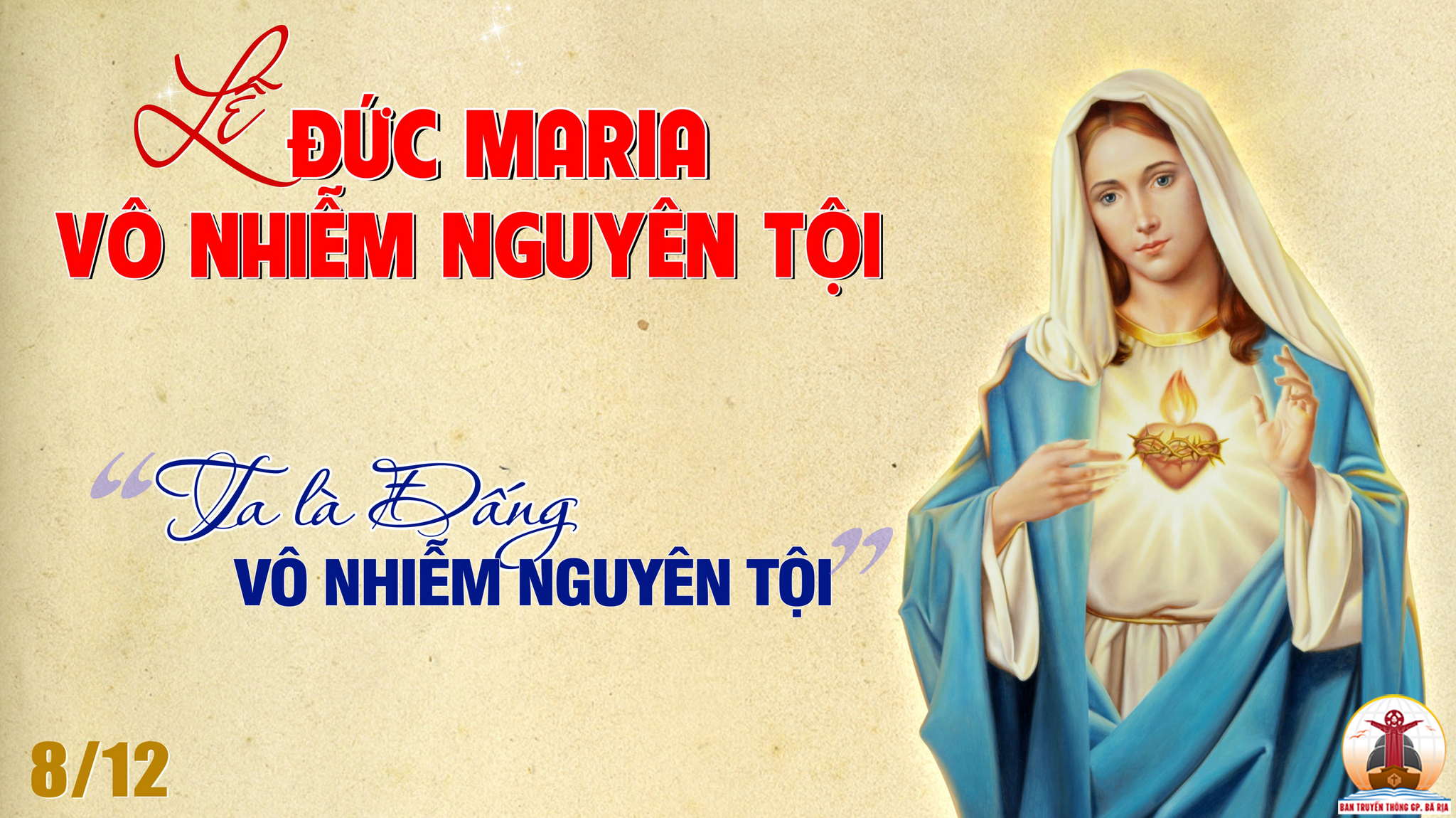 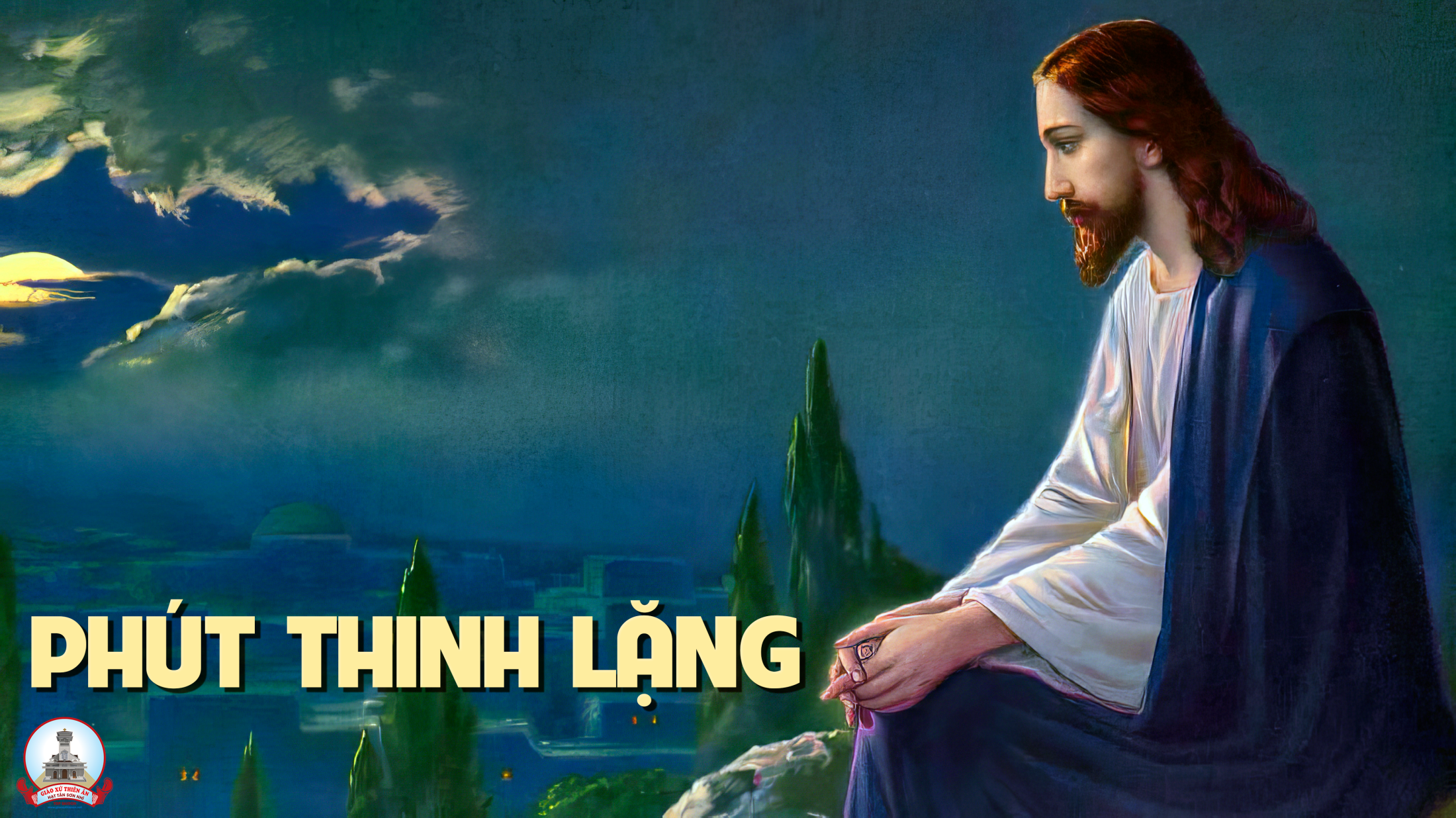 KINH TIN KÍNH
Tôi tin kính một Thiên Chúa là Cha toàn năng, Đấng tạo thành trời đất, muôn vật hữu hình và vô hình.
Tôi tin kính một Chúa Giêsu Kitô, Con Một Thiên Chúa, sinh bởi Đức Chúa Cha từ trước muôn đời.
Người là Thiên Chúa bởi Thiên Chúa, Ánh Sáng bởi Ánh Sáng, Thiên Chúa thật bởi Thiên Chúa thật,
được sinh ra mà không phải được tạo thành, đồng bản thể với Đức Chúa Cha, nhờ Người mà muôn vật được tạo thành.
Vì loài người chúng ta và để cứu độ chúng ta, Người đã từ trời xuống thế.
Bởi phép Đức Chúa Thánh Thần, Người đã nhập thể trong lòng Trinh Nữ Maria, và đã làm người.
Người chịu đóng đinh vào thập giá vì chúng ta, thời quan Phongxiô Philatô. Người chịu khổ hình và mai táng, ngày thứ ba Người sống lại như lời Thánh Kinh.
Người lên trời, ngự bên hữu Đức Chúa Cha, và Người sẽ lại đến trong vinh quang để phán xét kẻ sống và kẻ chết, Nước Người sẽ không bao giờ cùng.
Tôi tin kính Đức Chúa Thánh Thần là Thiên Chúa và là Đấng ban sự sống, Người bởi Đức Chúa Cha và Đức Chúa Con mà ra,
Người được phụng thờ và tôn vinh cùng với Đức Chúa Cha và Đức Chúa Con. Người đã dùng các tiên tri mà phán dạy.
Tôi tin Hội Thánh duy nhất thánh thiện công giáo và tông truyền.
Tôi tuyên xưng có một Phép Rửa để tha tội. Tôi trông đợi kẻ chết sống lại và sự sống đời sau. Amen.
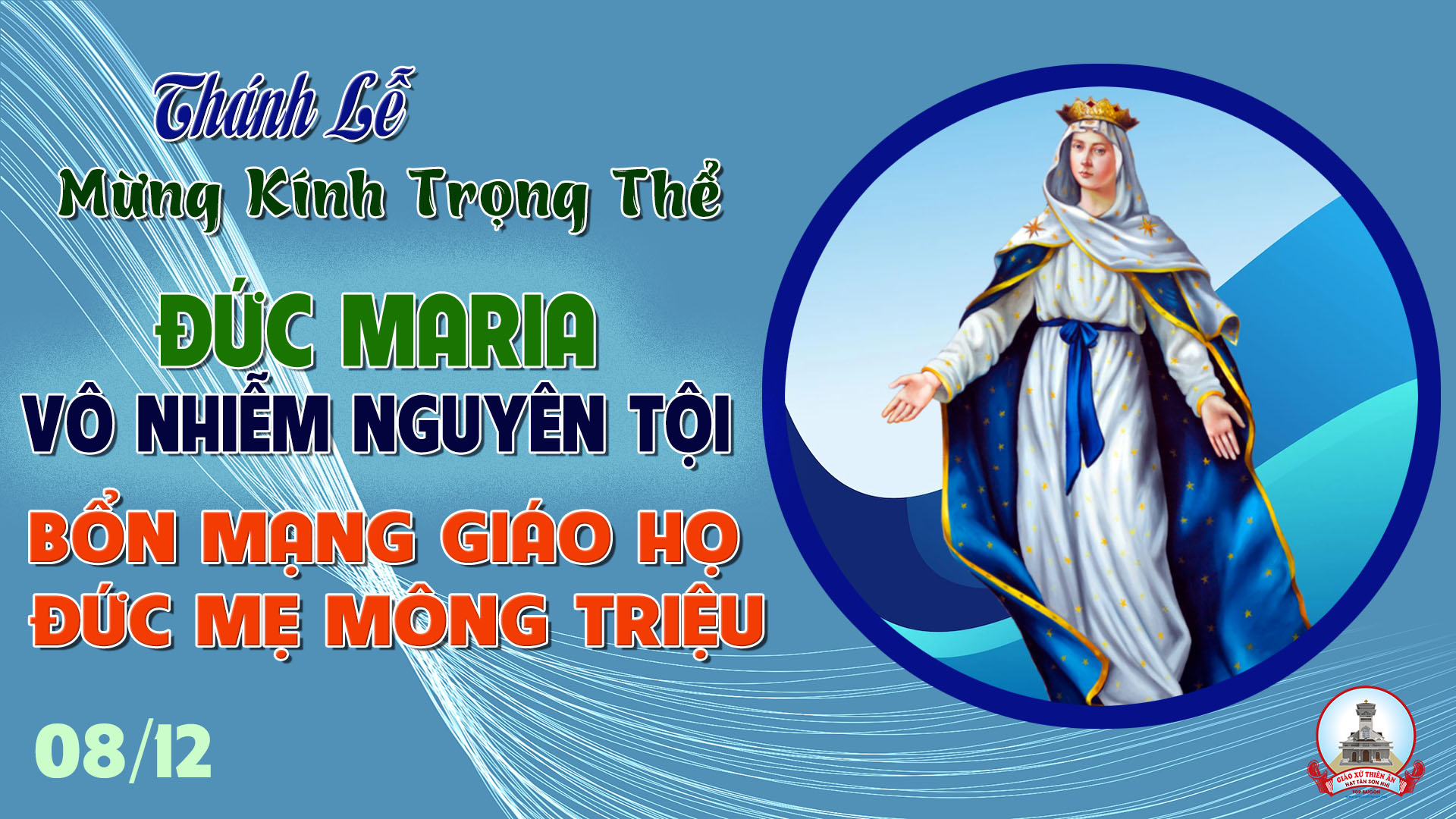 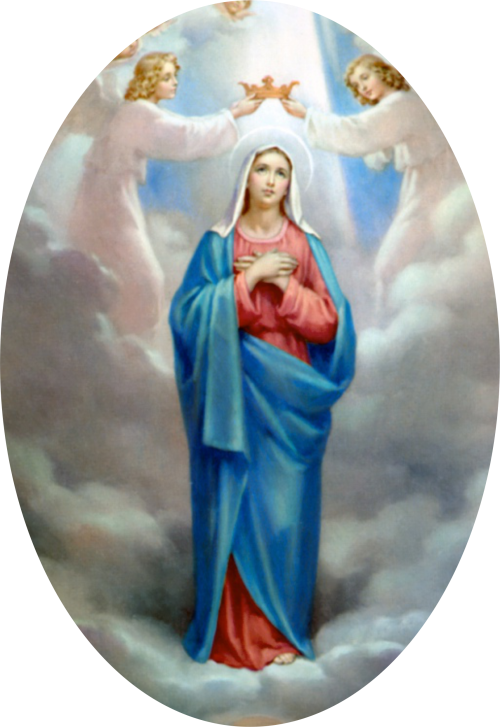 LỜI NGUYỆN TÍN HỮU
Đức Maria đã luôn lắng nghe và thực hành Lời Chúa, vì thế Mẹ được Thiên Chúa ban phần thưởng quý báu nhất chính là Nước thiên đàng.
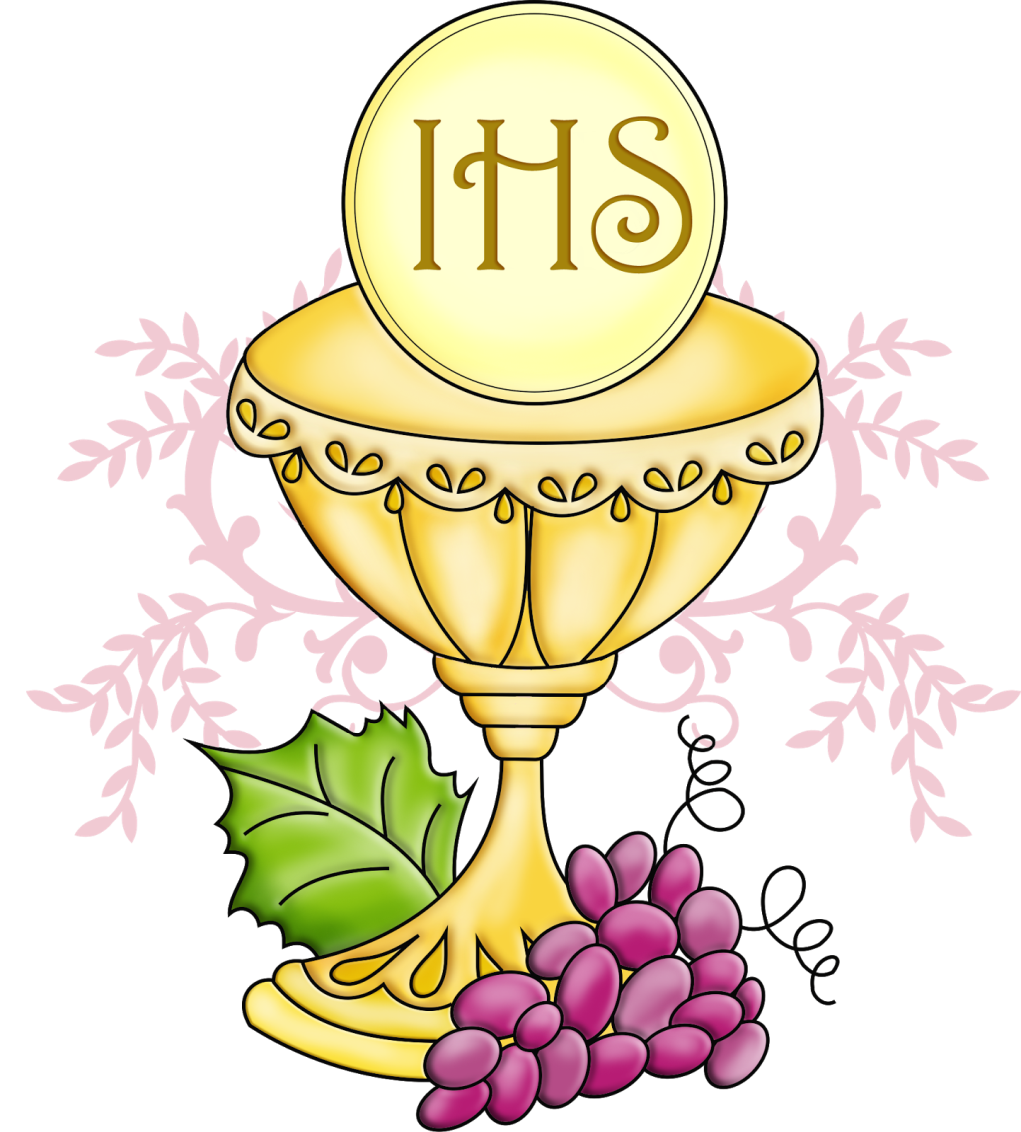 Ca Dâng Lễ
BÀI CA DÂNG
Hải Triều
Tk1: Những cánh hoa xinh tươi đẹp màu, và những trái trăng thơm lành ngọt ngào. Chút tình đoàn con cái, dâng về Cha nhân ái. Nến cháy sáng ấm một tình yêu, đoàn con hân hoan sum họp cùng nhau dâng lời kinh tiếng hát, như trầm hương thơm ngát.
Đk: Xin chúc tụng Cha, Chúa Tể đất trời vinh hiển, Chúa muôn trùng ngàn đời vinh hiển. Xin Cha dủ thương, chúc phúc cho đoàn con, xin Cha nhận của lễ chân thành…
… Xin chúc tụng Cha, Chúa Tể đất trời vinh hiển, Chúa muôn trùng ngàn đời vinh hiển. Xin Cha dủ thương, chúc phúc cho đoàn con, xin Cha nhận của lễ tình yêu.
Tk2: Bánh trắng tinh thơm mùi ruộng đồng, và những trái nho ép thành rượu nồng. Thấm từng giọt mồ hôi, công nhọc nhằn vun xới. Xin Cha thương biến thành của ăn, của uống thiêng liêng dưỡng nuôi đoàn con, nên thần lương cao quí, trong cuộc đời nhân thế.
Đk: Xin chúc tụng Cha, Chúa Tể đất trời vinh hiển, Chúa muôn trùng ngàn đời vinh hiển. Xin Cha dủ thương, chúc phúc cho đoàn con, xin Cha nhận của lễ chân thành…
… Xin chúc tụng Cha, Chúa Tể đất trời vinh hiển, Chúa muôn trùng ngàn đời vinh hiển. Xin Cha dủ thương, chúc phúc cho đoàn con, xin Cha nhận của lễ tình yêu.
Tk3: Những nỗi vui nỗi buồn trần gian, cùng những lắng lo vất vả nhọc nhằn. Ai đời còn tăm tối, gánh nặng nề chới với. Xin dâng Cha ước vọng đẹp tươi, đời sống thánh hiến chứa chan niềm vui, trong Thần Linh thánh khiết, dâng trọn tình tha thiết..
Đk: Xin chúc tụng Cha, Chúa Tể đất trời vinh hiển, Chúa muôn trùng ngàn đời vinh hiển. Xin Cha dủ thương, chúc phúc cho đoàn con, xin Cha nhận của lễ chân thành…
… Xin chúc tụng Cha, Chúa Tể đất trời vinh hiển, Chúa muôn trùng ngàn đời vinh hiển. Xin Cha dủ thương, chúc phúc cho đoàn con, xin Cha nhận của lễ tình yêu.
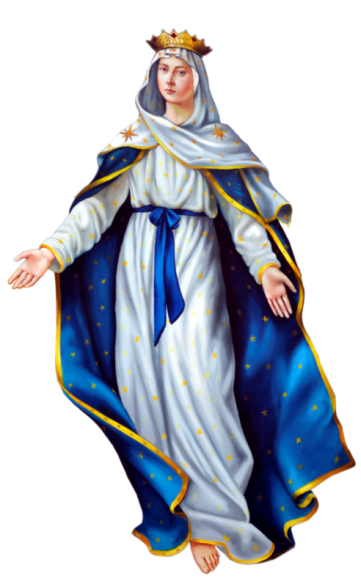 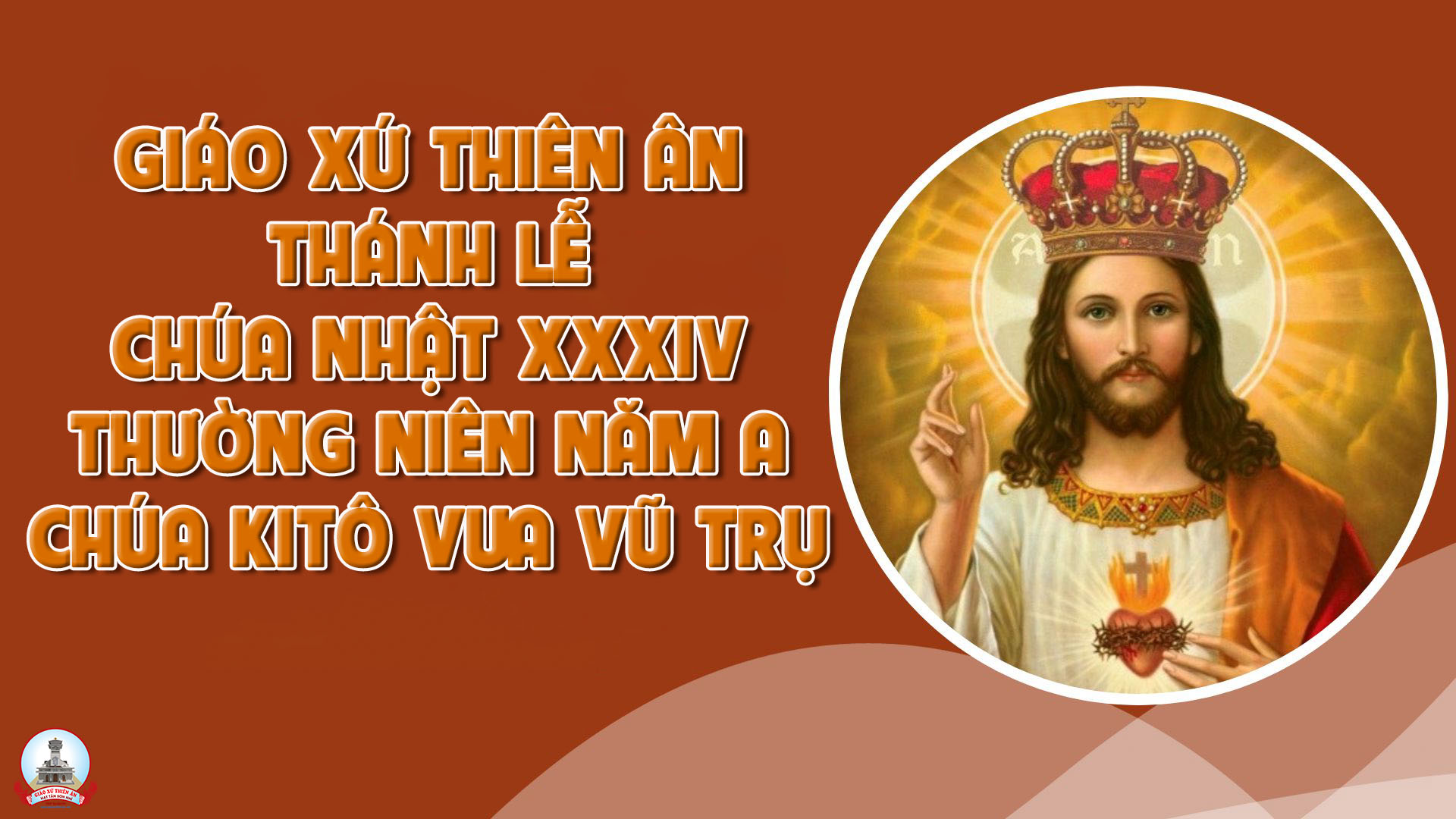 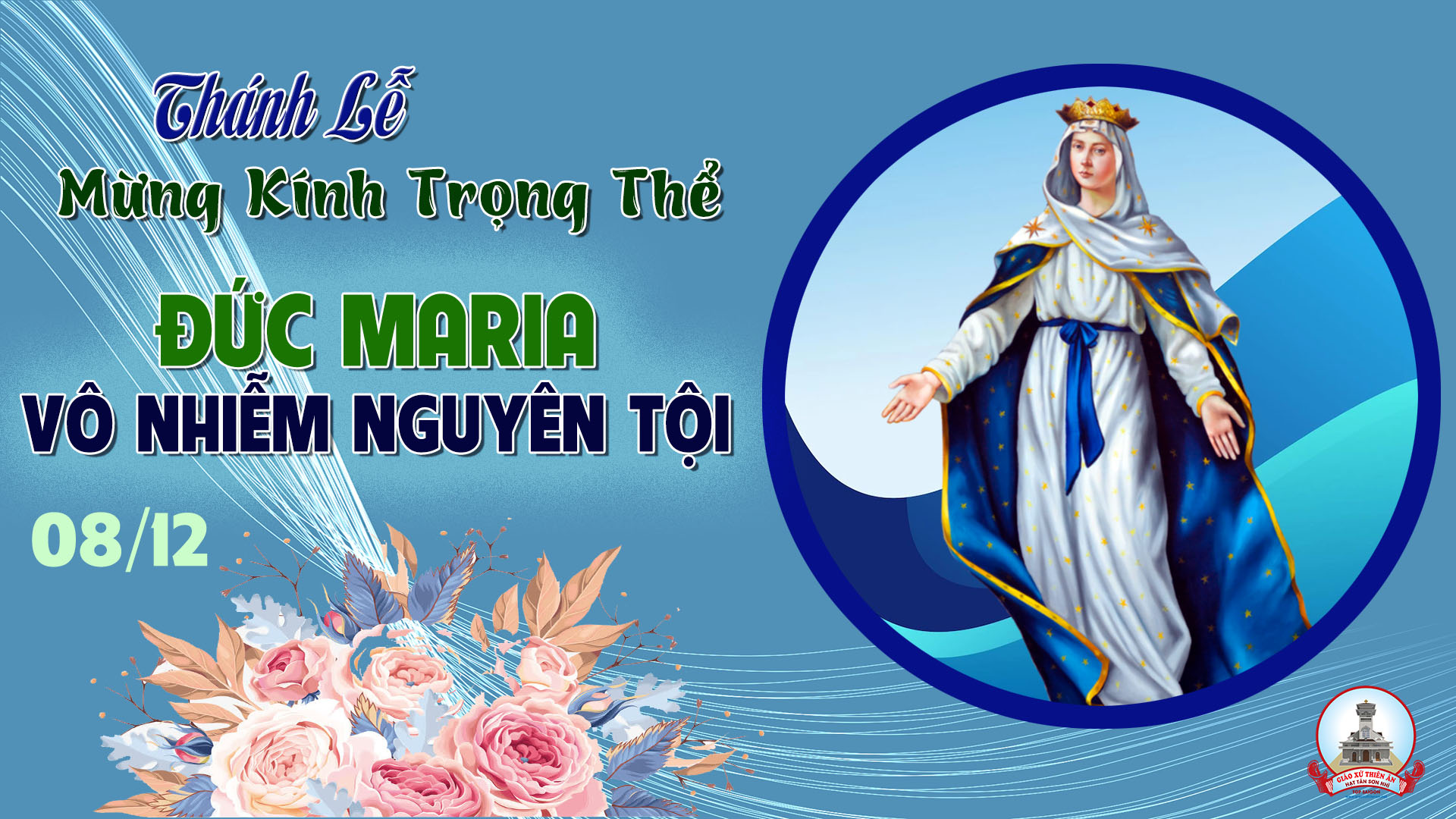 Ca Hiệp LễVÌ NGOÀI CHÚA RAPhùng Minh Mẫn
Tk1: Chỉ có mình Chúa là chốn con tựa nương, là thành lũy vững bền chở che con yên hàn. Dù có cuồng phong dù bão giông giăng đầy, con vẫn không lo gì khi đời có Ngài.
Đk:  Vì ngoài Ngài ra con tìm đâu thấy bình an. Nào có chi lâu bền ở nơi dương trần. Vì ngoài Ngài ra ai là chốn con nương nhờ, từ nay đến muôn đời xin Ngài bảo toàn thân con.
Tk2: Tựa nép vào bên lòng Chúa con thảnh thơi, như em bé thơ dại ngủ ngon trong tay mẹ. Nguyện ước đời con được Chúa yêu thương hoài, thao thức suốt canh dài con tưởng nhớ Ngài.
Đk:  Vì ngoài Ngài ra con tìm đâu thấy bình an. Nào có chi lâu bền ở nơi dương trần. Vì ngoài Ngài ra ai là chốn con nương nhờ, từ nay đến muôn đời xin Ngài bảo toàn thân con.
Tk3: Quyền quý lợi danh tựa cánh hoa mỏng manh, một cơn gió vô tình làm hoa kia xa cành. Hạnh phúc đời con là Chúa luôn ở cùng, là phúc vinh thiên đàng muôn đời bất tận.
Đk:  Vì ngoài Ngài ra con tìm đâu thấy bình an. Nào có chi lâu bền ở nơi dương trần. Vì ngoài Ngài ra ai là chốn con nương nhờ, từ nay đến muôn đời xin Ngài bảo toàn thân con.
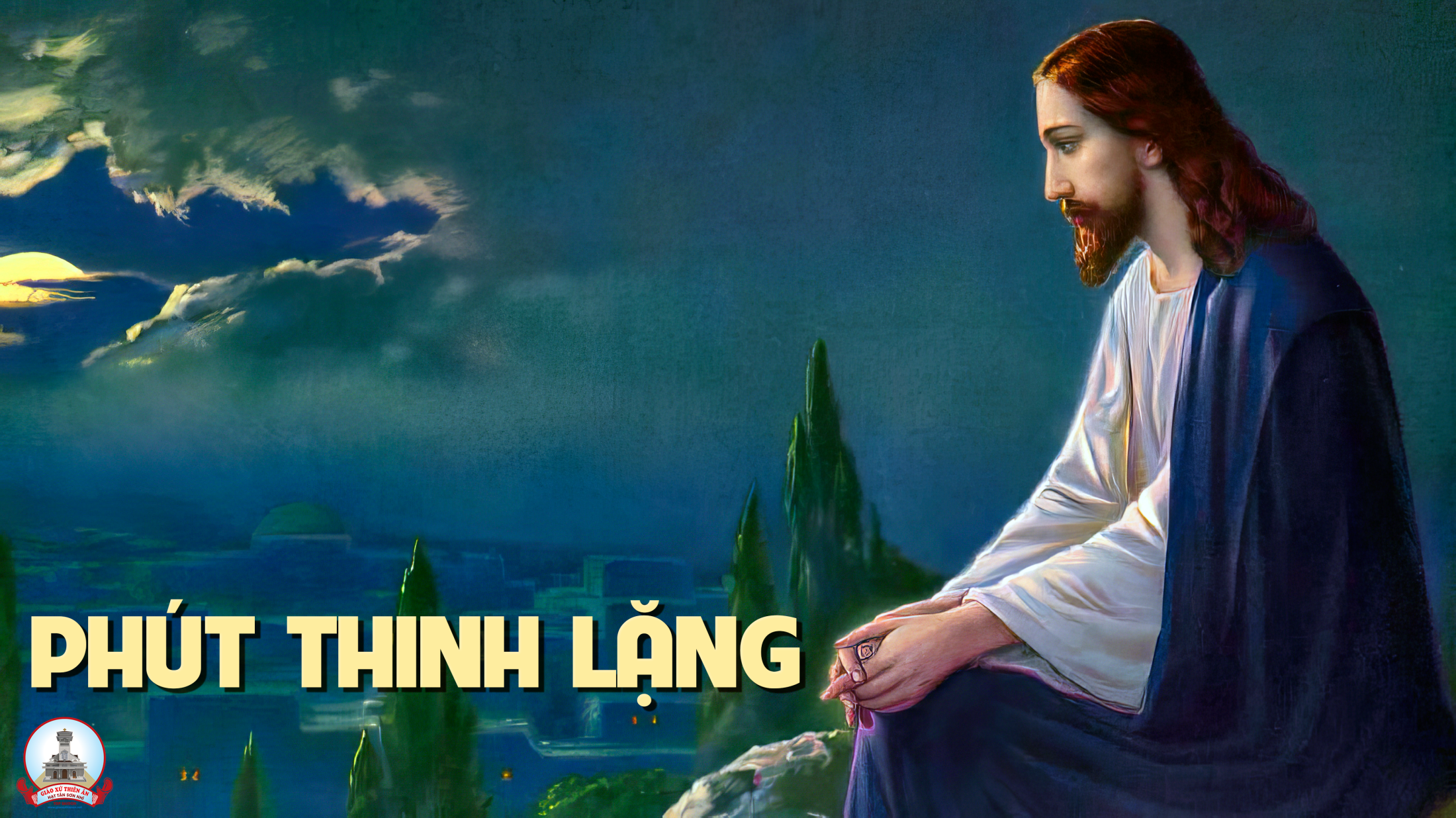 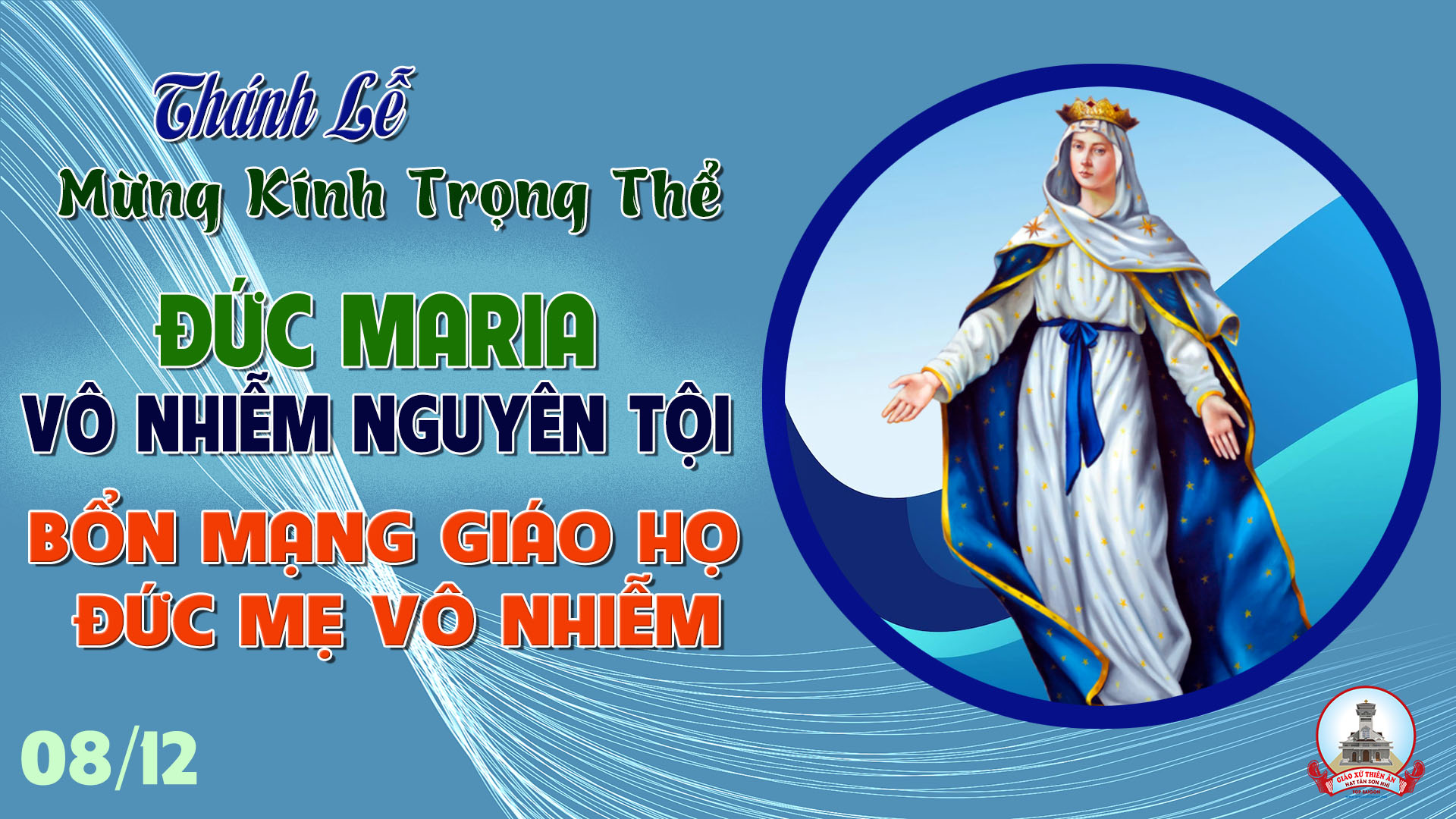 Ca Kết LễNỮ VƯƠNG VÔ NHIỄMDương Nhân
Tk1: Lạy Mẹ hiền mến yêu, đây đoàn con kính dâng lên Mẹ: Ngàn nụ hoa tươi xinh, muôn lời chào chan chứa niềm tin. Mẹ đẹp như trăng sao, Mẹ tràn đầy ơn phúc trời cao. Mẹ vẹn tuyền trinh nguyên, kính mừng Mẹ Vô Nhiễm tội truyền.
Đk: Ôi Ma-ri-a! Mẹ đầy ơn phúc, là Nữ Vương Vô Nhiễm nguyên tội. Đoàn con hòa chung câu hát chúc khen. Ôi Ma-ri-a! Tựa huệ thơm ngát, tươi xinh rạng ngời, đẹp thay, diễm phúc chẳng vơi…
… Ôi Ma-ri-a! Tình Mẹ nhân ái, nguyện đoái thương trông đến gian trần. Đoàn con ngày đêm kêu khấn thiết tha. Bao năm trôi qua còn nhiều gian khó, đau thương mệt nhoài. Nguyện xin đưa bước ngày mai.
Tk2: Tình Mẹ hiền ngất cao, ôi tình yêu mãi luôn dâng trào. Ngọt ngào câu ca dao, ôi dịu dàng êm ái lời ru. Mẹ tặng ban muôn ơn, Mẹ hộ phù che chở đoàn con. Biển đời đầy truân chuyên, xin Mẹ dìu thoát khỏi ưu phiền.
Đk: Ôi Ma-ri-a! Mẹ đầy ơn phúc, là Nữ Vương Vô Nhiễm nguyên tội. Đoàn con hòa chung câu hát chúc khen. Ôi Ma-ri-a! Tựa huệ thơm ngát, tươi xinh rạng ngời, đẹp thay, diễm phúc chẳng vơi…
… Ôi Ma-ri-a! Tình Mẹ nhân ái, nguyện đoái thương trông đến gian trần. Đoàn con ngày đêm kêu khấn thiết tha. Bao năm trôi qua còn nhiều gian khó, đau thương mệt nhoài. Nguyện xin đưa bước ngày mai.
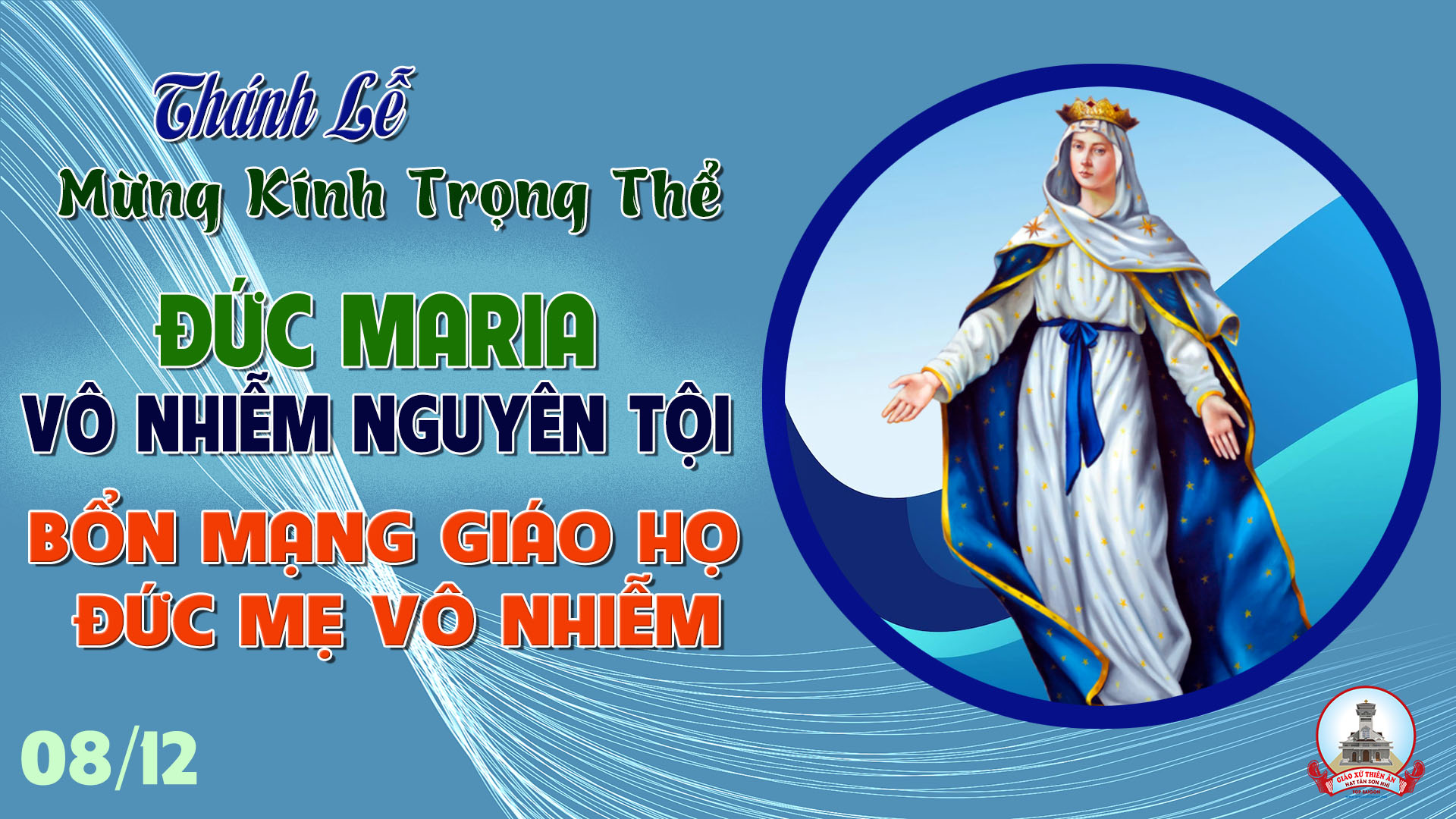